Лекція № 3
Ферменти і методи генної інженерії
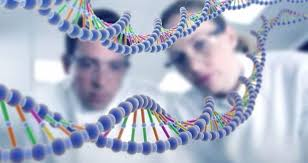 Лектор: к.б.н, доцент Литвиненко Р.О.
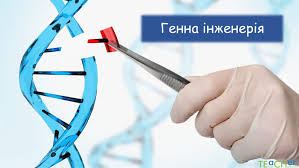 План
Місце генетичної інженерії в сучасній біології. 
Методи генетичної інженерії. Біотехнологія рекомбінантних ДНК та їх конструювання. Клонування та експресія чужорідних генів у різних організмах. 
Ферменти – основні знаряддя генетичної інженерії. Загальне уявлення про ферменти рестрикції та модифікації. ДНК-лігаза. ДНК-полімераза І. Зворотня транскриптаза. 
Вектори для перенесення генів у живі системи. 
Плазміди як основні вектори, що використовуються в генетичній інженерії. Помірні фаги та косміди як вектори для перенесення виділених та синтезованих генів. Технологія рекомбінантних ДНК. 
Досягнення генетичної інженерії. 
Біоетичні аспекти генної інженерії. 
Генетична інженерія й біологічна зброя.
Генна інженерія – це напрям молекулярної генетики, який досліджує можливості та способи створення лабораторним шляхом (in vitro) генетичних структур і спадково змінених органів. 
Існують дві назви (у загальному сенсі синоніми):
 – генетична інженерія – займається створенням рекомбінантної ДНК шляхом з’єднання фрагментів; 
– генна інженерія – працює тільки з генами.
Рекомбінантна ДНК – це молекула ДНК, яка отримана зовні живими клітинами шляхом з’єднання природних або синтетичних фрагментів ДНК із молекулами, що здатні реплікувати в клітині. 
Перша рекомбінантна ДНК отримана в 1972 році П. Бергом. Ця дата є датою народження генетичної інженерії. 
А вже в 1973 році у США було сформульовано послання учасників Гордонівської конференції, яке попереджувало США про можливу небезпеку цієї технології. 
У 1975–1977 рр. Сенгер, Баррел розробили методи швидкого визначення нуклеотидної послідовності. 
У 1981–1982 рр. Пальмітер, Брінстер, Рубін отримали трансгенні організми мишей, дрозофіли. 
А в 1993 році Ернст, Брем, Прокоф’єв одержали трансгенних вівць.
Біотехнологія рекомбінантних ДНК та їх конструювання.
Створення рекомбінантних ДНК здійснюється за рахунок використання нових та таких методів, які застосовують інші дисципліни. До найбільш важливих методів біотехнології рекомбінантних ДНК належить: 
Специфічне розщеплення ДНК рестрикуючими нуклеазами, що прискорює виділення різних генів і маніпуляції з ними. 
Швидке секвенування всіх нуклеотидів в очищеному фрагменті ДНК, що дозволяє визначити точні межі гена й амінокислотну послідовність поліпептиду, яку він кодує. 
Гібридизація нуклеїнових кислот, яка дозволяє з більшою точністю виявити специфічні нуклеотидні послідовності на основі їх здатності зв’язувати комплементарні основи. 
Клонування ДНК, сутність якого полягає у введенні ДНК-фрагменту в самореплікуючий генетичний апарат (плазміди або віруси), який використовують для трансформації бактерій. Бактеріальна клітина після трансформації здатна продукувати цей фрагмент у багатьох ідентичних копіях. 
Методи, що дозволяють отримувати модифіковані версії генів і потім упроваджувати їх у клітини або організми. Технологія рекомбінантних ДНК дозволяє визначати будову і функції білків, розшифрувати механізми регуляції експресії генів, отримувати білки, які беруть участь у регуляції обмінних процесів і т. ін.
Усі ферменти, що беруть участь у зміні ДНК, поділяють на ті, що: 
використовуються для отримання рекомбінантних ДНК; 
синтезують фрагменти ДНК наматриці РНК; 
з’єднують фрагменти ДНК; 
дозволяють здійснити зміну структури кінцевих фрагментів ДНК; 
використовуються для приготування гібридизаційних проб. 

Розщеплення ДНК у специфічних ділянках нуклеотидних послідовностей здійснюється ферментами – рестриктуючими нуклеазами. Назва рестриктаз складається з першої букви назви роду і двох - виду, до якого належить. Наприклад, фермент Е. coli має назву Eco. Кожен фермент упізнає 4–6 специфічних послідовностей. Більшість ферментів розриває тільки двохниткові ДНК, з утворенням серії фрагментів (рестрикт або рестрикційних) з тупими або липкими кінцями: тупі кінці липкі кінці 
5‘-Х-Т-Т-А-А-Х1-3‘       5‘-Х-Т-Т-А-А-Х1-3‘ 
3‘-Х1-А-А-Т-Т-Х-5‘       3‘-Х1-А-А-Т-Т-Х-5‘
 – сукупність нуклеотидів. 
Фрагменти з липкими кінцями, тобто розірвані зі зміщенням на кілька нуклеотидів, з’єднуються легше.
ЯК УТВОРЮЮТЬСЯ НАЗВИ РЕСТРИКТАЗ:
Назва виду бактерій, в клітинах яких було виявлено рестриктазу;
В якому порядку з клітин даного виду рестриктаза була ідентифікована, очищена та охарактеризована.
ПРИКЛАД: EcoRI
R – ШТАМ  E.coli  
I – ПЕРША РЕСТРИКТАЗА, ЯКУ БУЛО ІДЕНТИФІКОВАНО І ОХАРАКТЕРИЗОВАНО В КЛІТИНАХ ДАНОГО ШТАМУ E.coli.
ПРИКЛАДИ РЕСТРИКТАЗ
0
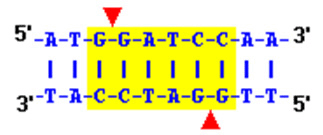 Сайт рестрикції
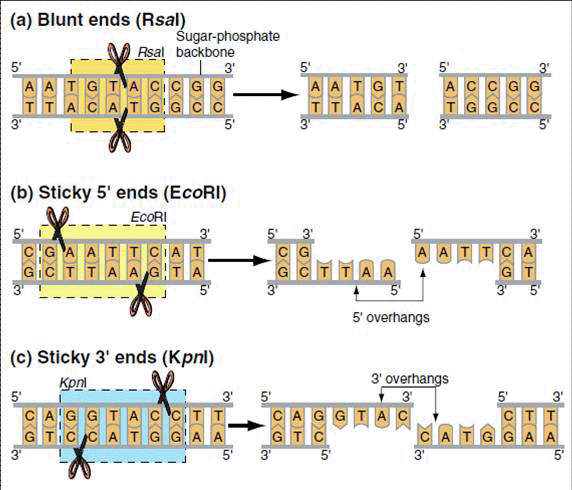 У лабораторній практиці широко застосовуються рестриктази II типу. Вони в більшості впізнають симетричні сайти (володіють центральною віссю і зчитуються однаково в обидві сторони від осі симетрії, якщо дивитися на різних ланцюгах ДНК). Такі сайти називаються паліндромними.
ПРИКЛАДИ СЛІВ-ПАЛІНДРОМІВ (ДАЛЕКО НЕ УСІ РЕСТРИКТАЗИ ГІДРОЛІЗУЮТЬ ДНК В ПАЛІНДРОМАХ)
Зараз

Анна

Пилип
зараЗ

аннА

пилиП
ЯК УТВОРЮЮТЬСЯ НАЗВИ РЕСТРИКТАЗ:
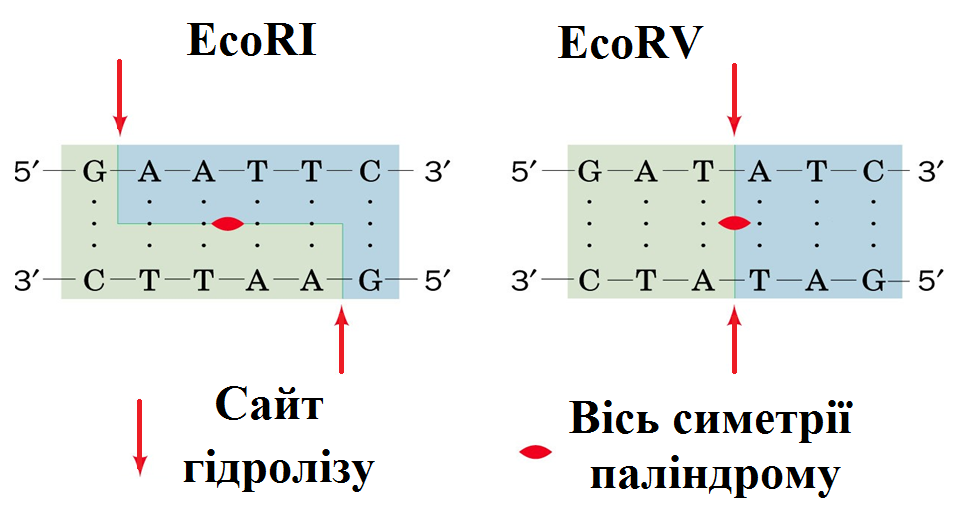 ПРИКЛАДИ ПАЛІНДРОМІВ-САЙТІВ РЕСТРИКЦІЇ
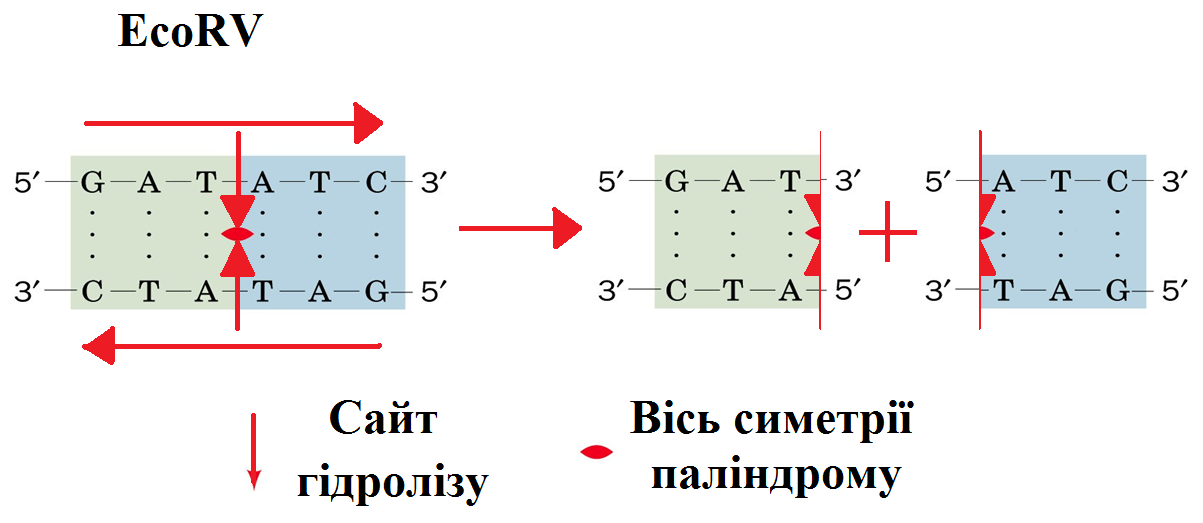 Сайт рестрикції більшості рестриктаз, окрім одномірної симетрії (А), характеризується двомірною обертовою симетрією (Б)
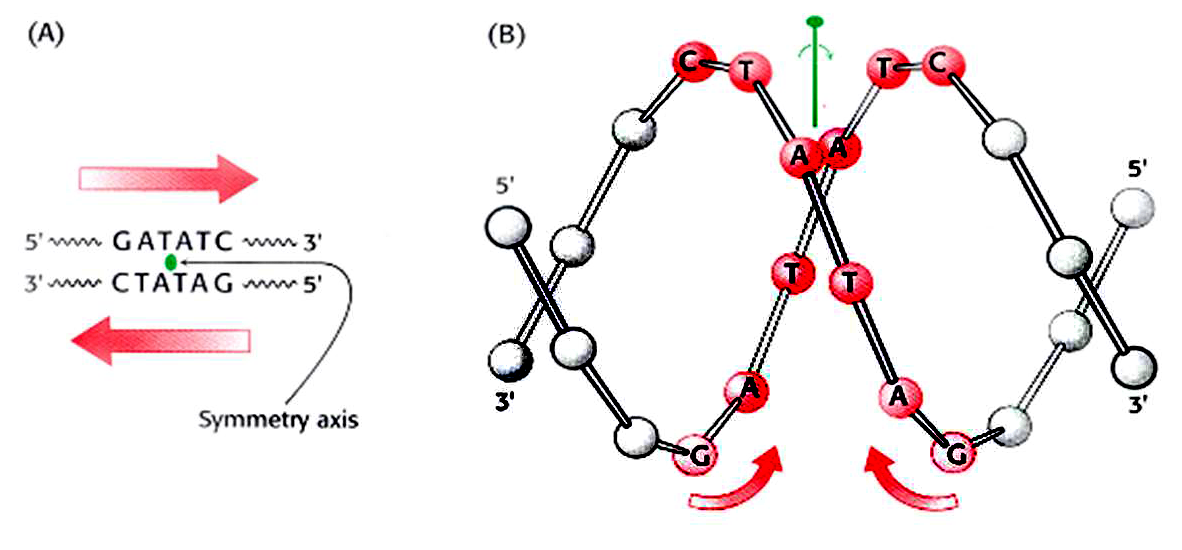 ПРОСТОРОВО, ВІДПОВІДНІ САЙТИ РЕСТРИКТАЗ, ЯКІ ВІДПОВІДАЮТЬ ЗА РОЗПІЗНАВАННЯ, ЗВ’ЯЗУВАННЯ ТА ГІДРОЛІЗ ДНК ТАКОЖ ХАРАКТЕРИЗУЮТЬСЯ ДВОМІРНОЮ ОБЕРТОВОЮ СИМЕТРІЄЮ (Є СИМЕТРИЧНИМИ) – ЦИМ ПОЯСНЮЄТЬСЯ СИМЕТРИЧНИЙ ГІДРОЛІЗ ДНК
ПРОСТОРОВА БУДОВА РЕСТРИКТАЗИ EcoRV
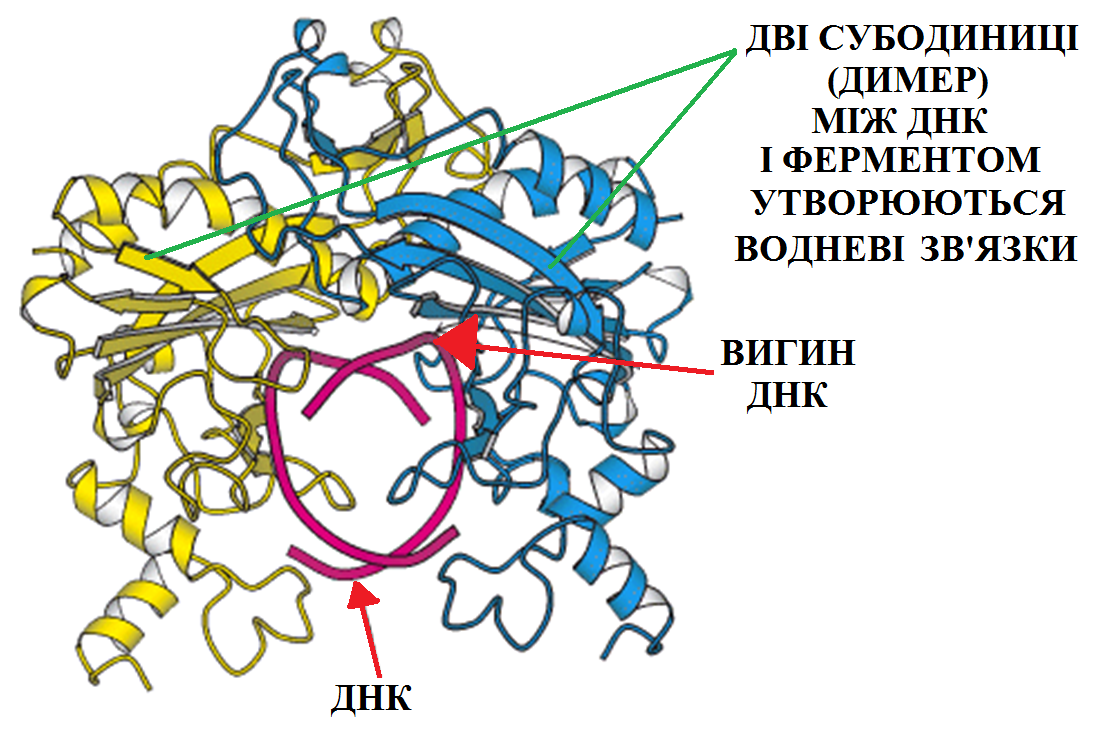 [Speaker Notes: Consists of two subunits – dimers related by two fold rotational symmetry.
Binds to the matching symmetry of the DNA molecule at the restriction site and produces a kink at the site.
References
Biochemistry (1995), Wiley & Sons, Inc.
    Voet D. and Voet J.G.
Biochemistry (2002), Freeman & Co.
    Berg, J.M., Tymoczco, J.L., Stryer, L.
An Introduction to Genetic Analysis (2000), Freeman & Co.
    Griffiths, A., Miller, J.H., Suzuki, D.T., Lewontin, R.C., Gelbart, W.M.
Molecular Cell Biology (2000), Freeman & Co.
    Lodish, Berk, Zipursky, Matsudaria, Baltimore, Darnell]
МЕХАНІЗМ ДІЇ РЕСТРИКТАЗ НА ДНК
,,Сканування” ДНК;
 Розпізнавання певного сайту на ДНК;
 Внесення одинарного розриву на кожному дезоксирибозофосфатному ланцюзі;

Гідроліз ДНК відбувається між 3’- атомом Оксигену та атомом Фосфору фосфодиефірного зв’язку.
ГІДРОЛІЗ ДНК ЗА УЧАСТЮ РЕСТРИКТАЗ
Іони магнію необхідні для утримання молекули води і, відповідно, задіяні в механізмі нуклеофільної атаки
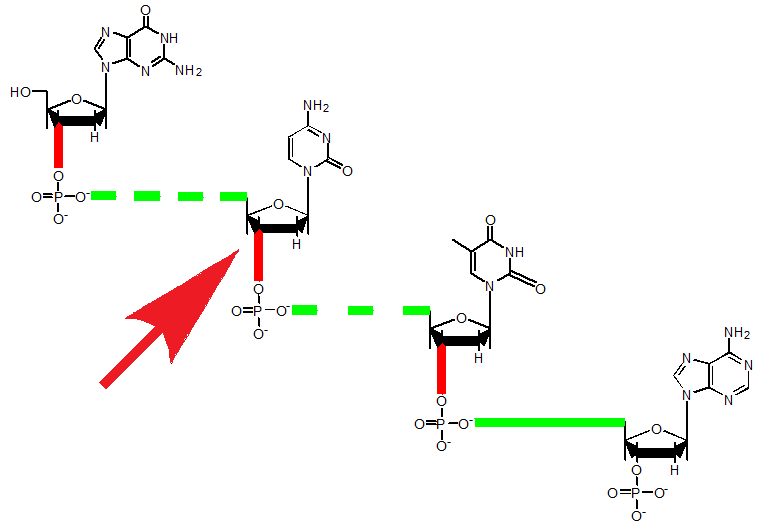 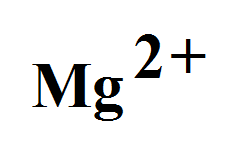 [Speaker Notes: 3’OH and 5’ PO43- is produced. Mg2+ is required for the catalytic   activity of the enzyme. It holds the water molecule in a position where it can attack the phosphoryl group and also helps polarize the water molecule towards deprotonation .]
ГІДРОЛІЗ ДНК ЗА УЧАСТЮ РЕСТРИКТАЗ
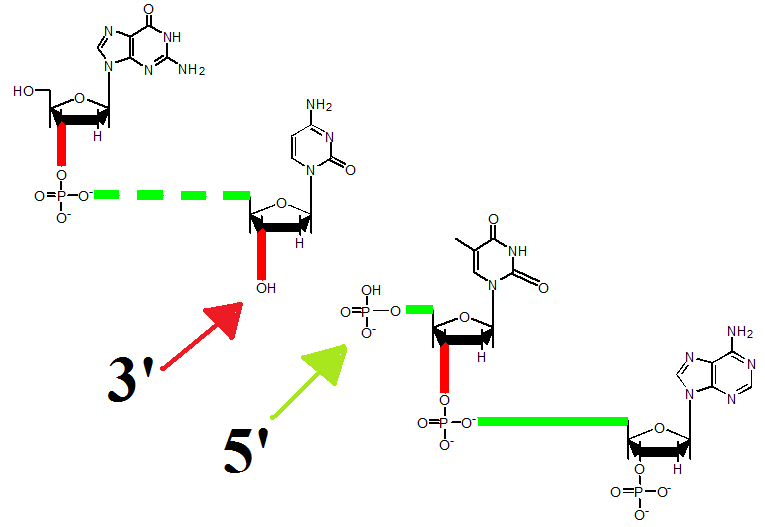 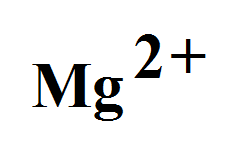 Рестриктази I-го типу
0
Являють собою олігомерний білок, який складається з декількох поліпептидних субодиниць; 
 Комплекс містить:
 Дві R (restriction, рестрикція) субодиниці;
 Дві M (methylation, метилювання) субодиниці;
Одну S (specificity, специфічність) субодиницю;
 Сайт гідролізу ДНК міститься на довільній відстані від сайту розпізнавання;
Приклад – EcoK з E. coli: сайт розпізнавання несиметричний
CNNNNNNGTGC - 3’
3’ – TTGNNNNNNCA
Рестриктази IІІ-го типу
0
Являють собою олігомерний білок, який складається з декількох поліпептидних субодиниць; 
Сайт гідролізу ДНК міститься на ТОЧНО ДЕТЕРМІНОВАНІЙ відстані від сайту розпізнавання;
Приклад – EcoРІ з E. coli: сайт розпізнавання несиметричний
                   AGACC (27/25)
Рестриктази IV-го типу
0
Досліджені недостатньо;
 Складаються з одного поліпептидного ланцюга, який володіє і метилазною і рестриктазною активністю; 
Сайт гідролізу ДНК міститься на відстані до 30 нуклеотидів від сайту розпізнавання;
Гідролізують тільки модифіковані (метильовані, гідроксиметильовані, глікозил-гідроксиметильовані) послідовності;
Приклад – Eco571 з E. coli: сайт розпізнавання несиметричний
                   CTGAAG (16/14)
Рестриктази IІ-го типу
0
Широко використовуються в біотехнології:
Розпізнають паліндромні (4-8 нуклеотидів) і непаліндромні послідовності;
Сайт гідролізу розміщений в сайті розпізнавання і чітко детермінований (або розміщений на чітко детермінованій відстані);
Здебільшого потребують Mg 2+ в якості кофактора;
В РМ-системі метилаза і рестриктаза є незалежними окремими білками;
Не потребують АТФ;
При гідролізі ДНК на 5’-кінці залишається залишок фосфорної кислоти.
Рестриктази IІ-го типу підкласу ІІР
0
Більше половини усіх рестриктаз ІІ типу відносяться до ПІДКЛАСУ ІІР: розпізнають тетра- гекса- і октануклеотидні паліндроми:


Або - для HaeI i HaeII, відповідно, сайти, в яких можливі альтернативні симетричні варіанти:



(де Pu – пуриновий нуклеотид, Py – піримідиновий, N –будь-який)
5’ - TСGА - 3’
3’ – AGCT - 5’
5’ - TGGСCА - 3’
3’ – ACCGGT - 5’
BalI
TaqI
5’ – (A/T)GGCC(А/T) - 3’
3’ – (T/A)CCGG(T/A) - 5’
5’ – PuGCGCPy - 3’
3’ – PyCGCGPu - 5’
Рестриктази IІ-го типу підкласів ІІW і IIN
0
ІІW - pозпізнають пента- та гептануклеотидні (непарна к-ть) паліндроми з різними варіантами центрального і фланкуючих нуклеотидів:


ІІN – pозпізнають паліндроми, які можуть перериватись декількома довільними нуклеотидами: SfiI - сайти



(де Pu – пуриновий нуклеотид, Py – піримідиновий, N –будь-який)
5’ - GANTС - 3’
3’ – CTNAG - 5’
5’ - PuGGNСCPy - 3’
3’ – PyCCNGGPu - 5’
HinfI
DraI
5’ – GGCCN5GGCС - 3’
3’ – CCGGN5CCGG - 5’
SfiI
Рестриктази IІ-го типу підкласів ІІS і IIT
0
ІІS – pозпізнають НЕПАЛІНДРОМНІ послідовності, які складаються з 4-6 і більшої кількості нуклеотидів і гідролізують ДНК на чітко детермінованій відстані від сайту розпізнавання (1-20 нуклеотидів): MnlI


ІІT – pозпізнають НЕПАЛІНДРОМНІ послідовності, які складаються з 4-6 і більшої кількості нуклеотидів і гідролізують ДНК в цих сайтах: SgrAI


(де Pu – пуриновий нуклеотид, Py – піримідиновий, N –будь-який)
5’ – CCTCN7 – 3’
MnlI
5’ – CAG  CCGGTCG – 3’
SgrAI
РЕСТРИКТАЗИ ІІ ТИПУ - УЗАГАЛЬНЕННЯ
0
Найбільш широко використовуються в клонуванні і, загалом, аналізі геному;
 Більш ніж 3500 представників;
 Розпізнають 4-8 нуклеотидні послідовності (не усі з них паліндроми);
  Гідроліз ДНК на чітко детермінованій відстані від сайту розпізнавання;
 Гомодимери.
,,ЗШИВАННЯ” ЛИПКИХ КІНЦІВ ПІСЛЯ РЕСТРИКЦІЇ
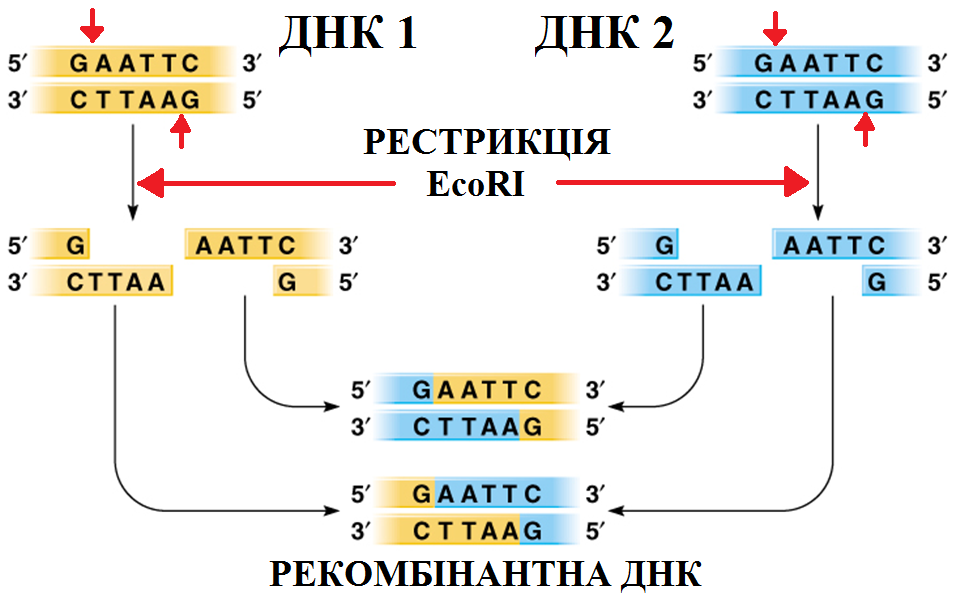 ,,ЗШИВАННЯ” ЛИПКИХ КІНЦІВ ПІСЛЯ РЕСТРИКЦІЇ
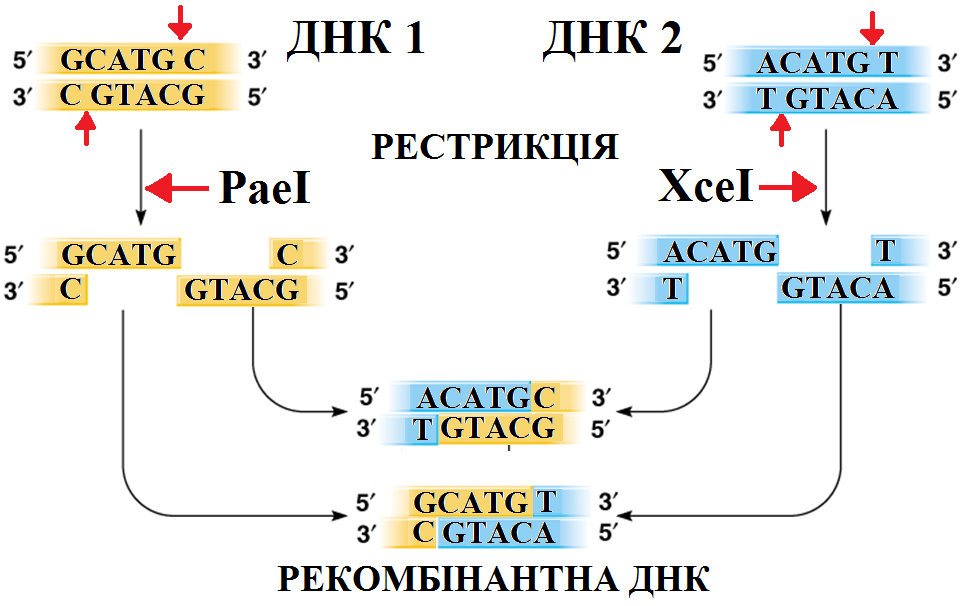 ,,ЗШИВАННЯ” ТУПИХ КІНЦІВ ПІСЛЯ РЕСТРИКЦІЇ
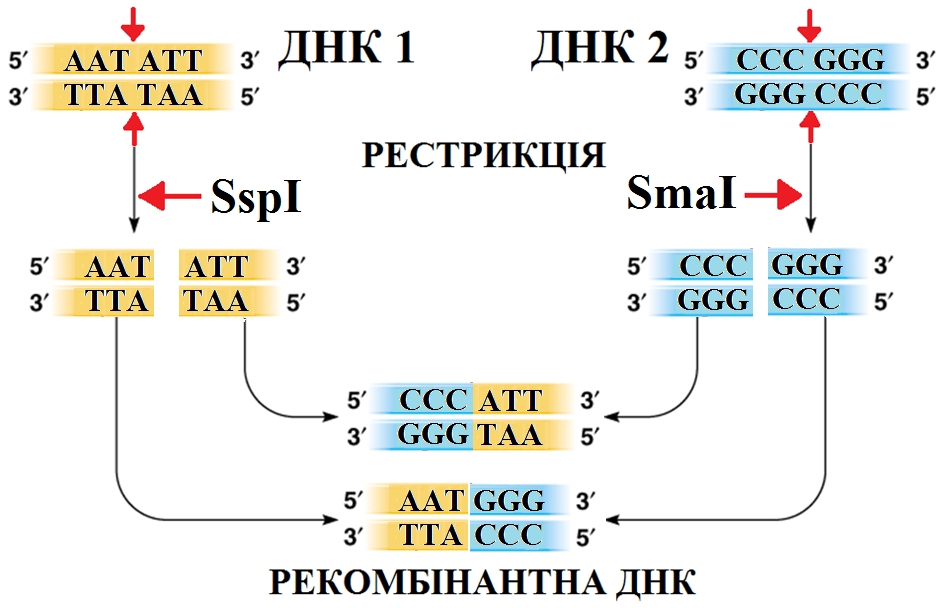 ЧИ МОЖЛИВЕ ,,ЗШИВАННЯ” ТУПИХ І ЛИПКИХ КІНЦІВ ПІСЛЯ РЕСТРИКЦІЇ ?
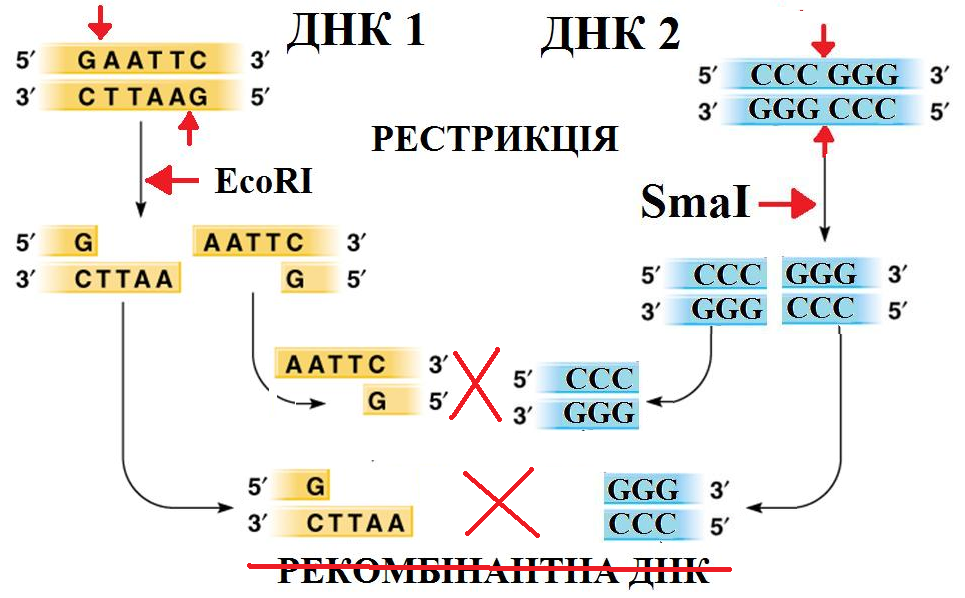 За порівнянням фрагментів ДНК, після обробки ділянки геному набором рестриктаз, складають рестрикційну карту, яка відображає розташування певної послідовності нуклеотидів на цій ділянці. 

Рестрикційні карти використовують: 
– для визначення гомологічності окремих генів; 
– при клонуванні, вирішенні еволюційних та філогенетичних завдань. 

У генетичній інженерії велике значення має секвенування (визначення послідовності нуклеотидів у нуклеїнових кислотах, амінокислот у білках). 

Для цього використовують два методи: 
хімічний – вихідний фрагмент ДНК, мічений за 5’ - кінцем, піддається специфічному розщепленню за певним нуклеотидом; ця операція виконується на чотирьох пробах, з використанням агентів, які розщеплюють за різними нуклеотидами. 
ензиматичний метод секвенування заснований на ензиматичному введенні нуклеотиду, який термінує полінуклеотидний ланцюг; для цього використовують модифікований нуклеотид без дезоксирибози-3’ -ОН, що зумовлює приєднання таких нуклеотидів після його впровадження.
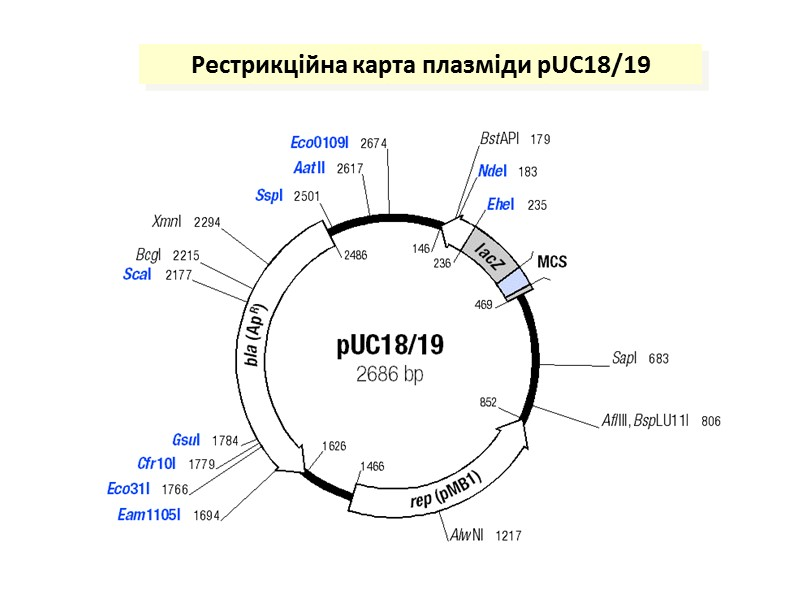 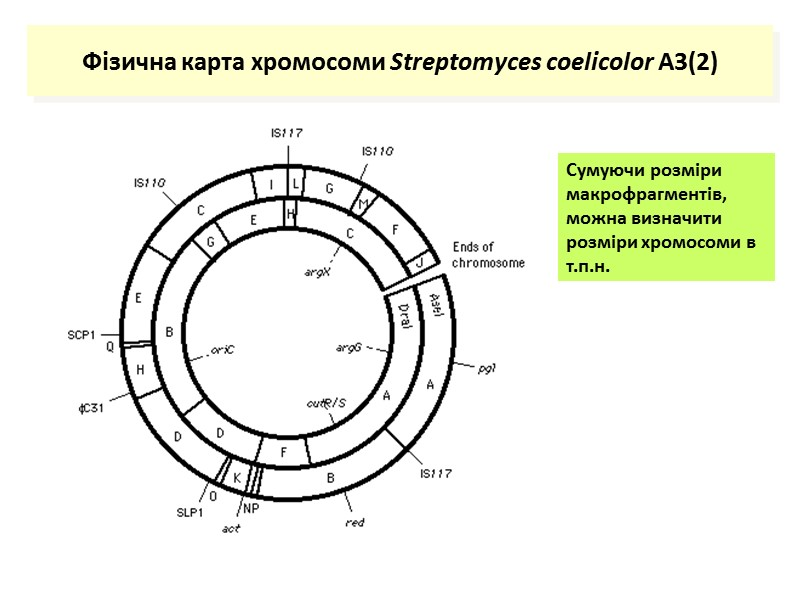 Рестрикційна карта вектора pUC 18/19
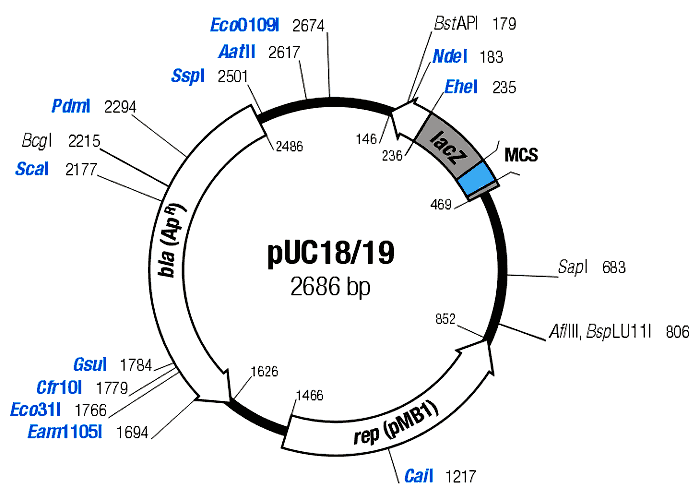 Інтеграція гена-вставки в полілінкерну ділянку вектора pUC18/19
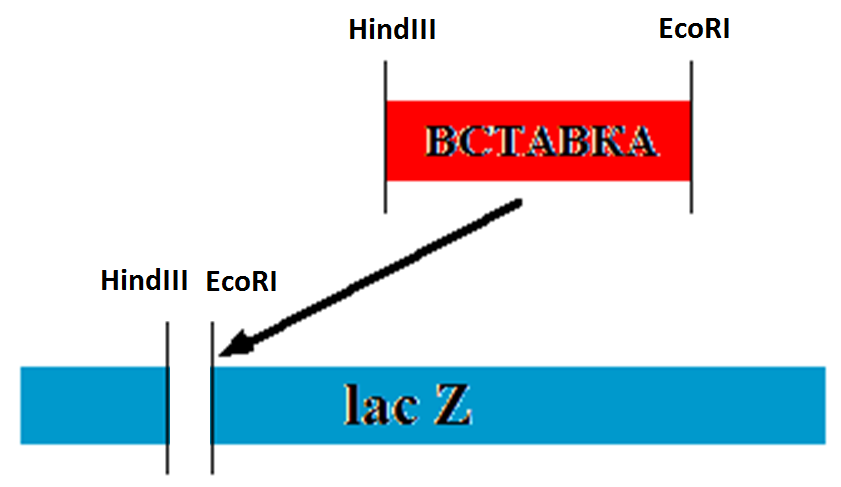 Найважливішим методом отримання рекомбінантних ДНК є: 
нагрівання до 100оС у лужному середовищі комплементарних пар ДНК (денатурація ДНК, „плавлення”); 
витримування комплементарних ланцюгів при температурі 65оС (їх спаювання, відновлення подвійної спіралі, гібридизація, ренатурація, „отжиг”); швидкість ренатурації залежить від концентрації комплементарних нуклеотидних послідовностей. 

Для ідентифікування нуклеотидних послідовностей використовують уведення одноланцюгової молекули ДНК (мічений індикатор, ДНК-зонд, який містить радіоактивний елемент). 
ДНК-зонди застосовують для: 
- ідентифікації нуклеотидних послідовностей з низькою концентрацією; 
- пошуку споріднених генів; 
- виявлення комплементарних молекул ДНК.
Обмін генами і введення гена в клітину ґрунтується на важливій властивості ДНК – здібності до перебудов, що змінює комбінацію генів у геномі та їх експресію (забезпечує пристосування до зміни умов):
1) загальна рекомбінацію (генетичний обмін у ДНК здійснюється між гомологічними нуклеотидними послідовностями). Наприклад, між двома копіями однієї і тієї ж хромосоми мейоз (кросинговер) або при схрещуванні, перегрупування генів у бактерій; 
2) сайт-специфічна рекомбінація (в обмін вступають короткі специфічні нуклеотидні послідовності однієї і тієї ж або обох спіралей ДНК, які розпізнаються особливим сайт-специфічним ферментом, що забезпечує трансформацію нуклеотидних послідовностей у геномі). 
Будь-які комплементарні взаємодії між гомологічними спіралями ДНК можливі лише при розриві одного з ланцюгів. 

До чинників, які викликають одноланцюгові розриви, належить дія: 
– хімічних агентів; 
– окремих видів випромінювання; 
– специфічних білків (так, білок rec приєднується до подвійної спіралі ДНК з боку 5’ і гідролізує – поділяє ланцюг з утворенням „вуса”, ділянки-сайту, „вус” – відривається, цей „вус” ініціює подальшу генетичну рекомбінацію; 
потім працює білок recA, який зв’язує поодинокі ланцюги ДНК, завдяки цьому білку можливий обмін між одноланцюговою ДНК і дволанцюговою ДНК, обмін здійснюється за законами генетики (кросинговер, ізомеризація).
Сутністю генетичної інженерії є цілеспрямоване конструювання генетичних систем поза організмом та їх упровадження в живий організм. 
Одним з важливих етапів конструювання ДНК є лігування (зшивання) генів за допомогою ферменту ДНК-лігази. 

Воно здійснюється: 
1) зшиванням фрагментів (генів) ДНК за „липкими” кінцями тобто взаємокомплементарним; 
2) за допомогою штучно добудованих „липких” кінців; за відсутності „липких” кінців їх добудовують, (синтезують) штучно, з використанням лінкерів (перехідників) – коротких ділянок ДНК, що мають різні „липкі” кінці; 
3) зшиванням фрагментів за тупими кінцями, коли кінці фрагмента дволанцюгові (ефективність нижча, має біохімічні особливості). 

Після зшивання ДНК уводять у живі клітини, але вона не здатна до відтворення і її руйнують внутрішньоклітинні нуклеази. 
Для запобігання цьому: 
1) вона повинна вбудуватися в геном і реплікувати за його рахунок; 
2) або володіти автономною реплікацією.
Т4-ДНК-ЛІГАЗА
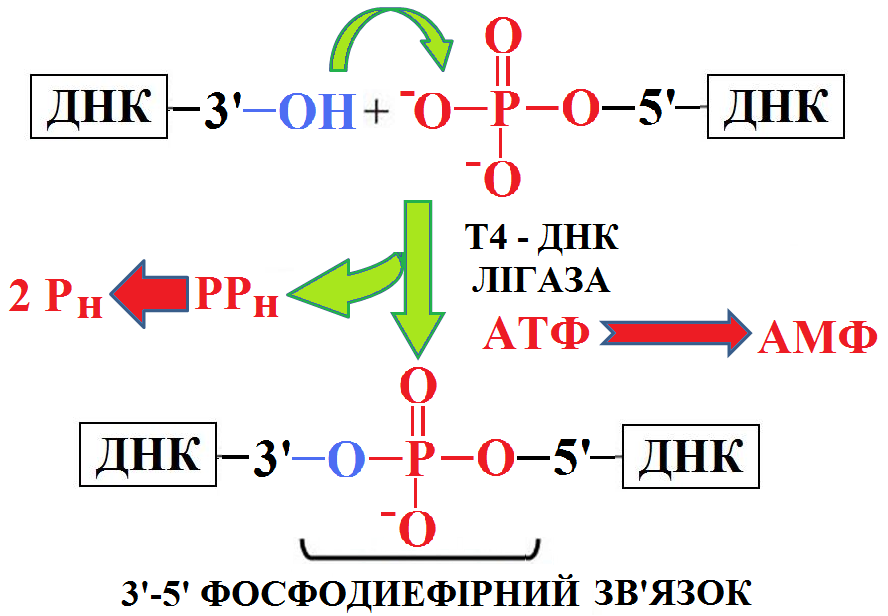 [Speaker Notes: https://www.google.com.ua/imgres?imgurl=http%3A%2F%2Fvignette2.wikia.nocookie.net%2Fuvmgg%2Fimages%2F9%2F96%2FDNA_Ligase_reaction.jpeg%2Frevision%2Flatest%3Fcb%3D20121031135829&imgrefurl=http%3A%2F%2Fuvmgg.wikia.com%2Fwiki%2FDNA_Ligase&docid=T4FoekMxDmhroM&tbnid=SMYzhwTCFKJqIM%3A&w=645&h=431&bih=700&biw=1280&ved=0ahUKEwjZq_nd_OXNAhXGJSwKHS_5BeMQMwgbKAEwAQ&iact=mrc&uact=8]
Ферментативні активності Т4-ДНК лігази
Каталізує утворення фосфодиефірного зв’язку між 5’‑фосфатом та 3’-гідроксильною групою:
Репарує одноланцюгові розриви (ніки) в дуплексах ДНК, РНК, чи ДНК/РНК-гібридах;
“Зшиває” фрагменти ДНК з липкими чи тупими кінцями;
Для каталізу T4-ДНК лігазі необхідний АТФ в якості кофактора.
[Speaker Notes: Адаптовано з каталога FERMENTAS]
Т4-ДНК-ЛІГАЗА- ЛІГУЄ ЛИПКІ КІНЦІ ДНК
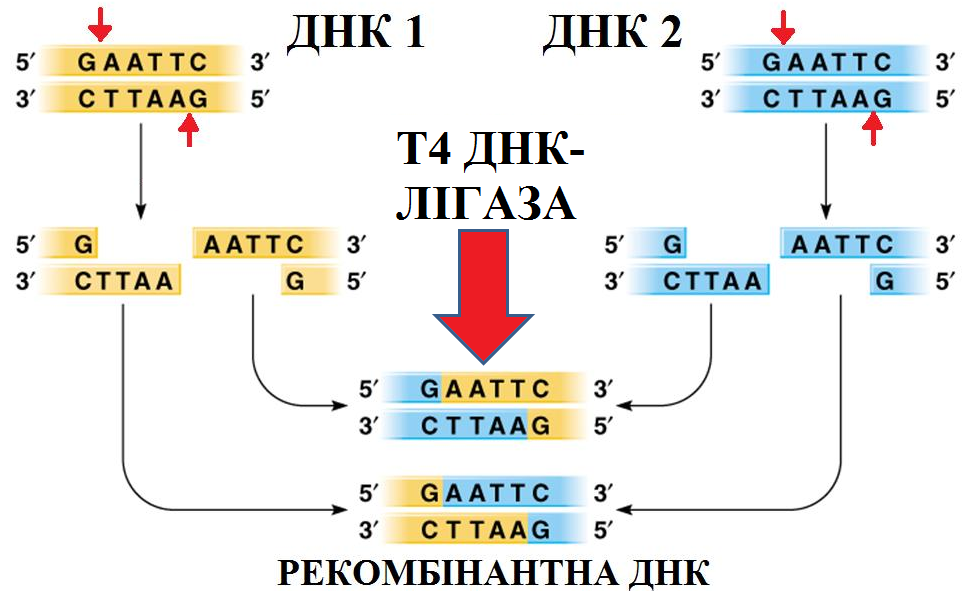 [Speaker Notes: http://oregonstate.edu/instruct/bb331/lecture04/Fig25B-1.html
Creation of recombinant molecules in a biochemical reaction. Although this example shows how cohesive ends can be joined together (by either E. coli or bacteriophage T4 DNA ligases), blunt-ended fragments can also be joined together (by T4 DNA ligase). E. coli DNA ligase uses NAD+ as an energy co-factor. T4 DNA ligase uses ATP as an energy co-factor.]
Т4-ДНК-ЛІГАЗА – ЛІГУЄ ТУПІ КІНЦІ ДНК
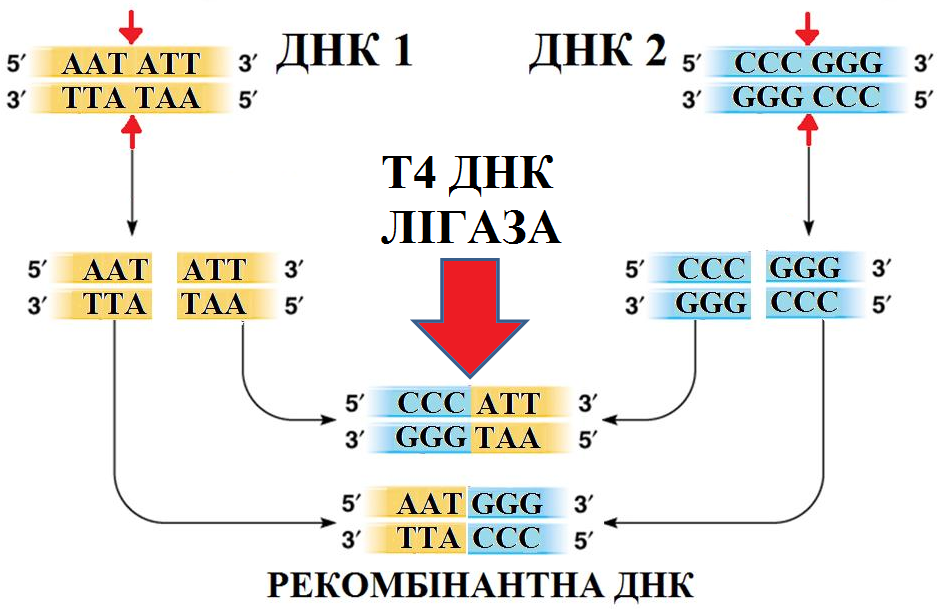 [Speaker Notes: http://oregonstate.edu/instruct/bb331/lecture04/Fig25B-1.html
Creation of recombinant molecules in a biochemical reaction. Although this example shows how cohesive ends can be joined together (by either E. coli or bacteriophage T4 DNA ligases), blunt-ended fragments can also be joined together (by T4 DNA ligase). E. coli DNA ligase uses NAD+ as an energy co-factor. T4 DNA ligase uses ATP as an energy co-factor.]
ДНК-ЛІГАЗА E. coli
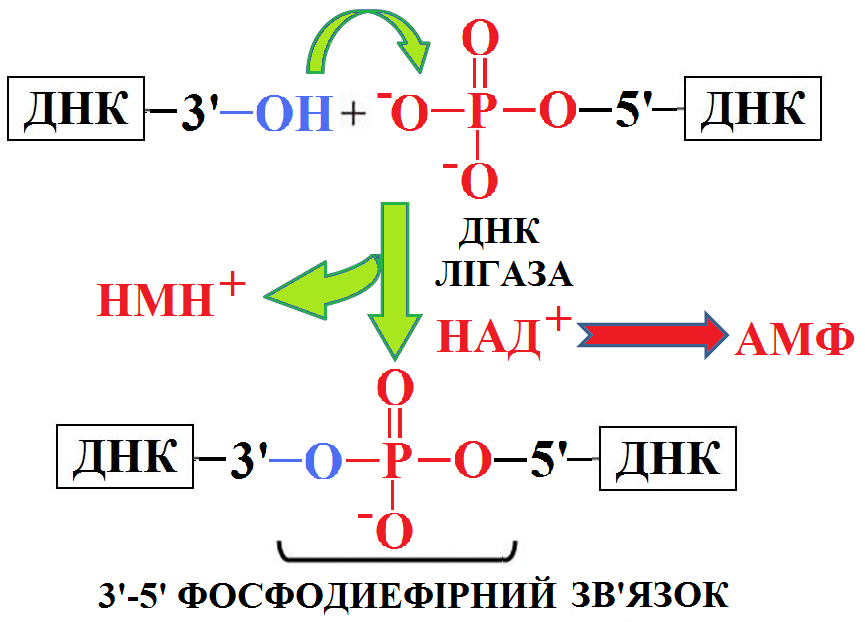 2+
H  O
Мg
2
[Speaker Notes: https://www.google.com.ua/imgres?imgurl=http%3A%2F%2Fvignette2.wikia.nocookie.net%2Fuvmgg%2Fimages%2F9%2F96%2FDNA_Ligase_reaction.jpeg%2Frevision%2Flatest%3Fcb%3D20121031135829&imgrefurl=http%3A%2F%2Fuvmgg.wikia.com%2Fwiki%2FDNA_Ligase&docid=T4FoekMxDmhroM&tbnid=SMYzhwTCFKJqIM%3A&w=645&h=431&bih=700&biw=1280&ved=0ahUKEwjZq_nd_OXNAhXGJSwKHS_5BeMQMwgbKAEwAQ&iact=mrc&uact=8]
ДНК-ЛІГАЗА E. coli – ЧИМ ВІДРІЗНЯЄТЬСЯ ВІД Т4-ЛІГАЗИ?
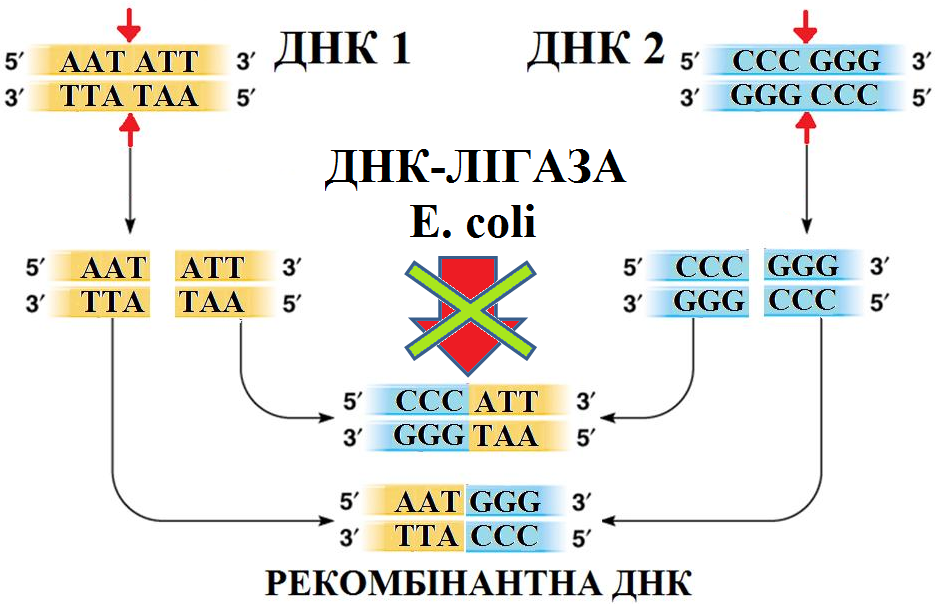 [Speaker Notes: http://oregonstate.edu/instruct/bb331/lecture04/Fig25B-1.html
Creation of recombinant molecules in a biochemical reaction. Although this example shows how cohesive ends can be joined together (by either E. coli or bacteriophage T4 DNA ligases), blunt-ended fragments can also be joined together (by T4 DNA ligase). E. coli DNA ligase uses NAD+ as an energy co-factor. T4 DNA ligase uses ATP as an energy co-factor.]
ВИКОРИСТАННЯ ЛІГАЗ В МОЛЕКУЛЯРНІЙ БІОТЕХНОЛОГІЇ
Клонування фрагментів (зокрема, ПЛР) ДНК після рестрикції;
Приєднання двохланцюгових ДНК-лінкерів/адапторів до цільової ДНК;
Сайт-спрямований мутагенез (Site-directed mutagenesis);
Поліморфізм довжин ампліфікованих фрагментів (Amplified fragment length polymorphism (AFLP));
Лігазна ПЛР (Ligase-mediated RNA detection);
Репарація ніків в дуплексах ДНК, РНК чи ДНК/РНК-гібридах;
[Speaker Notes: Адаптовано з каталога FERMENTAS]
Т4 РНК-ЛІГАЗА
Т4 РНК лігаза каталізує утворення фосфодиефірних зв’язків між 3’-ОН – групою та 5’-залишком фосфорної кислоти в:
Олігонуклеотидах;
Одноланцюгових молекулах РНК та ДНК;
Реакція є АТФ-залежною.
[Speaker Notes: Адаптовано з каталога FERMENTAS]
Т4-РНК-ЛІГАЗА
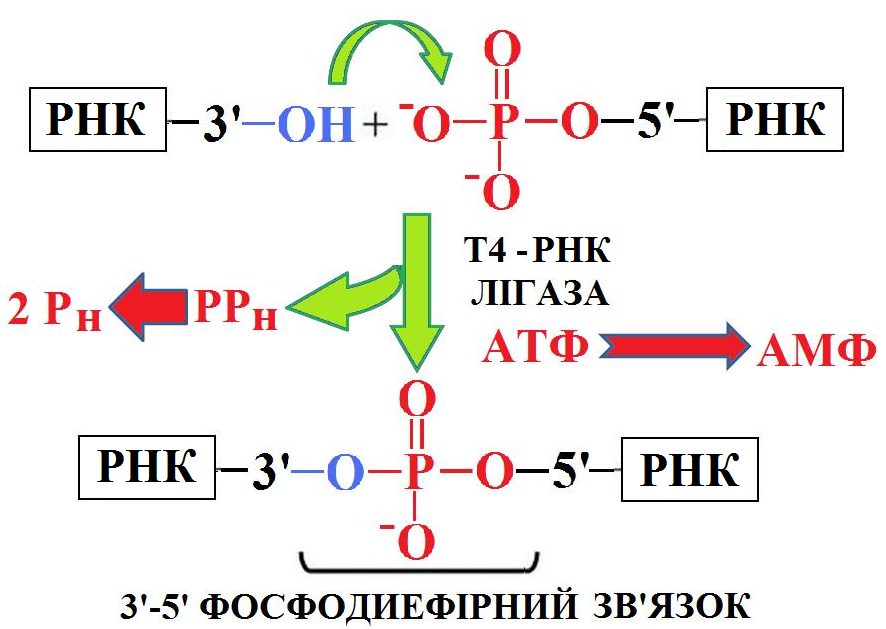 [Speaker Notes: https://www.google.com.ua/imgres?imgurl=http%3A%2F%2Fvignette2.wikia.nocookie.net%2Fuvmgg%2Fimages%2F9%2F96%2FDNA_Ligase_reaction.jpeg%2Frevision%2Flatest%3Fcb%3D20121031135829&imgrefurl=http%3A%2F%2Fuvmgg.wikia.com%2Fwiki%2FDNA_Ligase&docid=T4FoekMxDmhroM&tbnid=SMYzhwTCFKJqIM%3A&w=645&h=431&bih=700&biw=1280&ved=0ahUKEwjZq_nd_OXNAhXGJSwKHS_5BeMQMwgbKAEwAQ&iact=mrc&uact=8]
ВИКОРИСТАННЯ Т4 РНК-ЛІГАЗИ
Внесення міток на 3’-кінці РНК (зокрема, різних похідних рСр (цитидин  3’,5’‑ біс – фосфат));
,,Зшивання” одноланцюгових молекул РНК;
Специфічні модифікації тРНК;
Лігування олігодезоксинуклеотидів з одноланцюговими кДНК для 5’ RACE (Rapid Amplification of cDNA Ends).
[Speaker Notes: Адаптовано з каталога FERMENTAS]
Для цього використовують вектори. 
Молекули ДНК, які здатні акцептувати сторонню ДНК і реплікувати автономно, називають векторними молекулами. 
Векторами можуть бути плазміди, бактеріофаги, віруси тварин. 

Так, плазміди складають 1–3% геному бактеріальної клітини, вони забезпечують додаткові властивості.
 Існують різні види плазмід: 
– R-плазміди (забезпечують стійкість до антибіотиків); 
– D-плазміди (забезпечують стійкість до біодеградації); 
– Col-плазміди (синтез коліцинів, які подавляють інші штами); 
– FP (забезпечують статевий процес). 
Кількість плазмід коливається від 1 до 100 і більше. 
Перший плазмідний вектор був отриманий в 1973 році Коеном. 
Сьогодні плазмідні вектори характеризуються найбільшим використанням. 

Еукаріотичні віруси використовуються менше. На практиці часто використовується онгогенний вірус SV 40 і його похідні. Вони являють собою дефектні віруси, які не здатні давати повноцінні вірусні частки.

З фагів найбільш часто використовують похідні фага £, М 13; fd.
Кожен вектор містить міжгенну послідовність, не важливу для життєдіяльності, куди й упроваджують за допомогою лігаз сторонню ДНК. 
Векторні плазміди і векторні віруси з вбудованими чужорідними генами називають гібридними (химерними) плазмідами (фагами). 
Потім їх уводять у рослинну, тваринну, грибкову, бактеріальну клітину. 
Для цього клітини обробляють сполуками, що зумовлюють проникнення ДНК усередину клітин (CaCl2) і вміщують у середовище, у якому виживають тільки векторні клітини. 

Процес інфікування клітин чужорідною ДНК, що приводить до утворення зрілого фагового потомства, називають трансфекцію. 

Крім методу ідентифікації на поживних середовищах використовують метод за визначенням синтезованих продуктів, а також шлях гібридизації нуклеотидної вставки.
Клонування та експресія чужорідних генів у різних організмах.
Сутність генетичної інженерії зводиться до спрямованого конструювання генетичних систем поза організмом з подальшим уведенням їх у живий організм. 

При цьому рекомбінантні ДНК стають складовою частиною генетичного апарату реципієнтного організму і привносять до нього нові генетичні та фізіолого-біохімічні властивості, які корисні для людини. 

До таких властивостей можна віднести синтез окремих амінокислот, білків, гормонів, ферментів, вітамінів тощо. 

Один з найважливіших етапів конструювання молекули ДНК є лігування (або зшивання) генів за допомогою ферменту ДНК-лігази.
Зшивання фрагментів ДНК, які містять потрібні гени, здійснюють двома основними методами: 
1. Зшиванням генів (фрагментів) ДНК за „липкими” кінцями, які є взаємно комплементарними ділянками, довжиною у 4–6 пар нуклеотидів, здійснюється ферментом ДНК-лігазою з утворенням ковалентного фосфодиефірного зв’язку між сусідніми нуклеотидами. 
2. Зшиванням генів (фрагментів) ДНК за допомогою штучно добудованих „липких” кінців. За відсутності комплементарних „липких” кінців у фрагментів їх добудовують, тобто штучно синтезують ферментативним шляхом. 
Для цієї мети застосовують так звані лінкери (або „перехідники”), тобто короткі ділянки ДНК, які мають різні „липкі” кінці. 
Лінкерні фрагменти забезпечують об’єднання генів, зумовлюють їхню експресію, тому в середину лінкера вміщують регуляторний генетичний елемент, наприклад, промотор або ділянку зв’язування з рибосомою. 
Можливе зшивання фрагментів і за тупими кінцями, коли кінці фрагментів двохнитчасті. 
У цьому випадку реакція лігування має біохімічні особливості та її ефективність нижче, ніж при зшиванні за „липким” кінцями.
Після того, як рекомбінантна ДНК зшита, її вводять у живі клітини. Але оскільки вона не здатна до самовідтворення, її руйнують внутрішньоклітинні нуклеази. 
Для того, щоб рекомбінантна ДНК стала частиною генетичного апарату клітини, вона повинна вбудуватися (інтегрувати) у її геном і реплікувати за його рахунок або бути здатною до автономної реплікації. 
Молекули ДНК, які здатні акцептувати сторонню ДНК і автономно реплікувати, мають назву векторних молекул. 
До числа векторів належать плазміди, бактеріофаги, віруси тварин. 
Вектори повинні мати такі особливості: 
Уміщувати субстратні ділянки для певних ендонуклеаз рестрикції. 
Мати властивості реплікону. 
Уміщувати один або кілька маркерних генів, які після проникнення вектора у клітину зумовлюють її фенотип, що свідчить про наявність вектора. 
Так, усі вектори забезпечують реплікацію вбудованих генів, їх експресію, інтеграцію в хромосому клітини тощо.
Частіше в генетичній інженерії як векторів використовують плазміди. 

Плазміди – це бактеріальні реплікони (позахромосомні елементи спадковості), які успадковуються стабільно й містять собою дволанцюгові кільцеві молекули ДНК з розміром 1–3% геному бактеріальної клітини. 

Плазміди поділяють на кон’югативні, які самі можуть переноситися в реципієнтну клітину за допомогою кон’югації і 

некон’югативні, що не мають цієї властивості. 

Кількість плазмід у клітині може коливатися від однієї до більше, ніж сто. 

Чим більша плазміда, тим менша кількість її копій знаходиться у клітині.
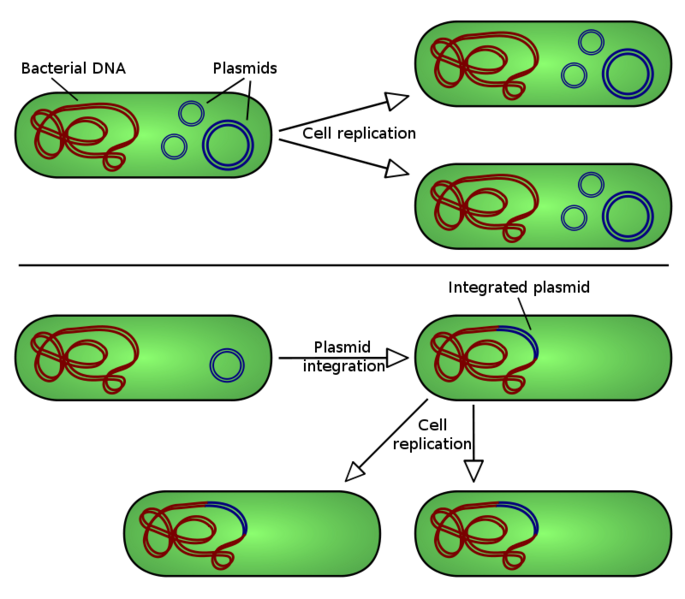 Плазмідні вектори сьогодні надзвичайно різноманітні за рахунок: 
– зменшення розмірів плазміди внаслідок вилучення ділянок, не обов’язкових для реплікації (чим більше плазміда містить унікальних ділянок упізнавання для рестриктаз, тим вона має більш універсальні властивості); 
– гібридизації векторів одного роду з іншими векторами або природними плазмідами. При цьому знову сконструюйована рекомбінантна ДНК повинна зберегати реплікаційні властивості вихідної плазміди; 
– використання нових плазмід; 
– застосування транспозонів; 
– створення векторів з генетичними маркерами, які дозволяють вести відбір рекомбінантних клонів. 

Еукаріотичні віруси використовують як вектори дещо менше. Практично використовують тільки онкогенний вірус SV 40 і його похідні. 
Усі ці вектори є дефектними вірусами, які не здатні давати повноцінні вірусні частинки в клітині господаря. 
З фагів, найчастіше як вектори, застосовують сконструйовані похідні фага X і фагів М13 і fd.
У векторах на основі бактеріофага X використовується його особливість, яка полягає в тому, що більша частина його ДНК не бере участь у репродукції фага в клітині. Це дозволяє уводити сторонню ДНК у ДНК фага X як вектор. 

Векторні плазміди і векторні віруси з вбудованими чужорідними генами часто називають гібридними (або химерними) плазмідами (або фагами). 

Після конструювання рекомбінантну ДНК за допомогою трансформації вводять у реципієнтний організм: бактеріальну, грибну, рослинну або тваринну клітину. 

Трансформація передбачає попередню обробку клітин сполуками, які зумовлюють проникнення ДНК усередину клітини з подальшим їх перенесенням у середовище, де здатні існувати тільки клітини з векторними молекулами. 
Процес інфікування клітин за допомогою сторонньої ДНК, який приводить до утворення зрілого фагового потомства, має назву трансфекції.
Практично загальні способи трансформації та трансфекції засновані на тому, що при обробці клітин бактерій СаСl2 їх мембрана стає проникною для ДНК. Проте ефективність проникнення екзогенної ДНК у клітину досить низька. Тому серед бактерій, які зазнали трансформації, тільки невелика кількість виявляється трансформованою. 
Відділення їх від загальної маси здійснюється у процесі клонування. 
Для клонування бактеріальну суспензію певної концентрації наносять на тверде поживне середовище. 
Бактеріальна клітина на поверхні агару починає ділитися з утворенням невеликої колонії. Ця колонія має назву клону, причому з кожної клітини утворюється свій клон, усі клітини якого мають властивості бактерії-родоначальника. 
Рекомбінантні клони можуть бути ідентифіковані за продуктами, які вони синтезують. 
Але частіше доводиться ідентифікувати безпосередньо нуклеотидну вставку з використанням методів гібридизації. З цією метою бактеріальні колонії вирощують на нітроцелюлозних фільтрах, які вміщені на чашку Петрі з живильним середовищем. Далі готують репліки – до фільтра з вихідними колоніями притискають свіжий нітроцелюлозний фільтр, який потім переносять на чашку Петрі з щільним поживним середовищем, де утворюються колонії, ідентичні до перших. Потім фільтр-репліку піддають лужній обробці, при цьому клітини в колоніях лізуються і денатурована ДНК з клітин зв’язується з нітроцелюлозою у тій ділянці, де була розташована відповідна колонія.
Ефективність функціонування бактеріальних генів неоднакова, що зумовлено варіабельністю концентрації окремих білків залежно від їх функцій. 
Бактеріальні гени, які включені в геном, як правило, експресуються досить легко, даючи мРНК і білок у силу того, що в сигнальних послідовностях, що керують процесами транскрипції і трансляції у різних прокаріотичних організмів, багато спільних рис. 
Що стосується експресії генів еукаріот у бактеріях, то вона здійснюється вкрай рідко, якщо не створювати спеціальні умови, оскільки регуляторні ділянки еукаріот відмінні від таких у бактерій. 
Регуляторні (сигнальні) ділянки не пізнаються бактеріальними РНК-полімеразами, що призводить до уповільнення транскрипції. 
При клонуванні геномної ДНК еукаріотичної клітини експресія генів не здійснюється через відсутність у бактерій системи сплайсингу. 
Отже, для експресії еукаріотичних генів у клітинах прокаріотів необхідно, щоб ці гени знаходилися під контролем прокаріотичних регуляторних елементів.
У зв’язку з цим для здійснення експресії еукаріотичного гену відповідна ДНК, що кодує послідовність, у складі векторної молекули (наприклад, плазміди) приєднується до регуляторних елементів бактерії промотора, оператора й рибосом-зв’язуючої ділянки. 
Таким чином, у сконструйованих проміжних рекомбінантних ДНК еукаріотичний ген буде перебувати під контролем бактеріальних регуляторних елементів. 

Доцільніше вбудовувати ген у відповідний вектор для експресії, який уже містить регуляторні елементи, що сприяють активній експресії вбудованого гена після введення рекомбінантної плазміди в бактеріальну клітину. 

Сумарна активність гена, який експресує, зростає зі зростанням числа копій рекомбінантної ДНК у розрахунку на клітину.
Використовуючи багатокопійні плазміди, можна отримати надсинтез потрібних білкових продуктів. 
Отримання бактеріальних штамів-надпродуцентів плазмідних генів є одним з найважливіших завдань сучасної біотехнології в економічному, медичному та соціальному напрямах. 
Сьогодні розроблено системи клонування в бактеріях, дріжджах, грибах, рослинах і ссавцях. 
Особливий інтерес з економічної точки зору містять системи клонування генів у грампозитивних бактеріях, багато з яких є надпродуцентами найважливіших хімічних сполук. 

Вектори для клонування в таких системах становлять собою подвійні реплікони, здатні існувати й у клітині-донорі плазміди, і в тій клітині господаря, для якої вони призначені. 
Для цього створюють гібридні вектори, що містять реплікони з плазмід і необхідний реплікон з бактерії, дріжджів тощо, і спочатку клонують з подальшим відбором необхідних генів у добре вивченій системі.
Потім виділені рекомбінантні плазміди вводять у новий організм. 
Такі вектори повинні містити ген (або гени), що надає клітині-господарю легко тестовану ознаку. 
Серед дріжджів найбільш повно вивчений вид S. cerevisiae. 
Більшість штамів дріжджів містять автономно реплікуючу кільцеву ДНК. 
Робота з дріжджами полегшується тим, що подібно до бактерій, вони можуть рости в рідкому середовищі й давати колонії на твердому середовищі, а такі мають порівняно короткий час регенерації. 

Проблема введення генів у клітини ссавців дуже важлива для дослідження функціонування генів вищих еукаріот. 
Попередньо клоновані гени вводять у клітину тварин різними шляхами.
Сутність одного з них полягає у трансформації клітин потрібним геном, сполученим з одним з генів, для яких здійснюється селекція.
 Для ідентифікації і розмноження клітин, що містять інтегровану ДНК, розроблено метод-маркери. 
Селективні маркери дають можливість уводити в клітини ссавців будь-який ген, попередньо створений з клонованим селективним маркером. 
В останні роки сконструйовано велику кількість так званих човникових векторів і їх рекомбінантних похідних, які здатні до реплікації у тваринних, бактеріальних клітинах, що експресують клонований ген у тваринній клітині. 
Одне з найважливіших завдань генної інженерії – розробка технологій зі створення векторів, які подібні плазміді, не вбивають клітинугосподаря й ефективно експресують клонований ген у тваринній клітині. 
Становлять важливий інтерес мікроін’єкції ДНК безпосередньо в ядро клітини.
Трансформація соматичних клітин ссавців відкриває можливість для вивчення механізмів регуляції експресії генів і цілеспрямованого модифікування генетичного апарату клітини тварин, людини. 

Культури клітин ссавців можуть стати ефективним джерелом виділення низки вірусних антигенів з метою отримання таких необхідних вакцин. 

Сьогодні вже дещо розроблено способи введення генів у ембріональні клітини ссавців, мух та окремих рослин з метою зміни властивостей організму – швидкість росту, стійкість до захворювань, впливу зовнішніх факторів.
 
З’ясовано, що рівень експресії стороннього гену залежить від місця інтеграції ДНК з хромосомами, від диференцювання тканин.
Незважаючи на певні успіхи в галузі інтеграції сторонніх генів у ембріональні клітини тварин, до цих пір не вдалося вбудувати сторонню ДНК у задану ділянку хромосоми, витіснити ген і замінити його новою нуклеотидною послідовністю, підпорядкувати новий ген системі регуляції організму. 
Подолання цих труднощів дозволить успішно здійснювати генотерапію людини, а саме: 
лікування кількох десятків генетичних захворювань, які зумовлені відсутністю чи дефектами генів.
Використання генетичної інженерії.
Перспективою використання генетичної інженерії є зміна низки властивостей, важливих для людини, організмів, а саме: 
– підвищення продуктивності організмів; 
– підвищення резистентності організмів до захворювань; 
– збільшення швидкості росту організмів; 
– поліпшення якості продукції. 

Організми, що містять у своєму геномі рекомбінантний (сторонній ген), називають трансгенними, а інтегрований ген – трансгеном. 
Продукт цього гену (білок) має назву трансгенного. 
Перспективним є отримання трансгенних тварин, яке містить низку етапів: 
1) приготування розчину ДНК для мікроін’єкції; 
2) отримання ембріонів з організмів-донорів; 
3) мікроін’єкція ДНК і пересадка ін’єкованих ембріонів у яйцевід або після культивування в матку синхронізованих реципієнтів; 
4) у нащадків, що народилися досліджують експресію трансгена на рівні транскрипції і трансляції. 
Трансгенне потомство отримують шляхом використання традиційних методів розведення тварин.
Для трансформації генів у геном тварин використовують такі прийоми: 
– мікроін’єкція ДНК у пронуклеус зигот або у бластомер двоклітинного ембріона (найбільш поширений прийом); 
– уведення ДНК за допомогою вірусних векторів; 
– отримання трансгенних химер з генетично трансформованих клітин та ембріонів. 

Мікроін’єкції ДНК здійснюють піпеткою діаметром 1 мкм, потім ембріони культивують до пересадки й переносять одночасно 20–30 ін’єктованих зигот у яйцеводи (хірургічним шляхом). 
Здійснюють аналізи на доказ інтеграції та експресії ДНК у трансгенних тварин, виділяючи РНК із тканин, аналізом екзогенних білків. 

Організми, які народилися, можуть бути: 
– трансгенні; 
– мозаїки (походять з однієї зиготи, але мають різні генотипи, вони складають 30% від потомства); частина мозаїк не дає початок трансгенним лініях і не передає трансгени за спадщиною.
Завданнями сільськогосподарської біотехнології тваринництва є: 
1. Створення тварин–біореакторів, які є продуцентами цінних біологічно активних речовин. Так, отриманий гормон росту підвищує надої на 23–31% при дозі 13 мг на день, інші форми препарату можна використовувати один раз на тиждень. Уведення гормону росту молодняку збільшує добові прирости на 20-30% при скороченні витрат кормів. При введенні цього ж гормону окремим тваринам здійснюється підвищення вмісту білка і зменшення жиру в тканинах. 
2. Виділення трансгенних тварин, стійких до захворювань. Має велике значення у тваринництві, поки результати незначні, але обнадійливі. Так, створені популяції скота з домішкою крові інших тварин, стійких до кровно-паразитних захворювань, із властивостями стійкості. Установлено, що захисні механізми від інфекційних захворювань зумовлені перешкодою проникненню збудника або зміною рецепторів. У мишей виявлено ген (Мх) резистентності до грипу А, який у модификаційній формі наявний у всіх ссавців. Цей ген виділено, клоновано та використовують для одержання трансгенних свиней, але стійкість їх до вірусу грипу А доки не доведено. У культурі клітин з нирок трансгенних кроликів отримують трансгенну РНК, яка резистентна до аденовірусу Н5. Ведуться роботи з отримання трансгенних тварин, стійких до маститу, за рахунок підвищення вмісту білка лактоферину в їх молочній залозі.
Отримання біологічно активних сполук за рахунок включення в клітини організму генів, що викликають у них синтез нових білків. Так, трансгенні тварини мають переваги перед мікроорганізмами та клітинними системами. 
Нові білки, які одержують у лініях трансгенних тварин, можуть бути модифікованими й можуть спрямовано експресирувати в клітини молочної залози і виходити з молоком. 
З молока трансгенних тварин отримують такі рекомбінантні білки (на стадії розробки або виробництва): 
– людський білок С; 
– антигемофільний фактор 1Х; 
– L-1-антитрипсин (одержують); 
– лактоферин; 
– урокіназу; 
– хімозин (одержують); 
– інтерлейкін-2. 
В Единбурзі, у 1992 році виведено трансгенних овець з геном L-1 – антитрипсину людини та β-глобуліном. Вміст їх у молоці складає від 1 до 35 г/л, що відповідає половині всіх білків у молоці. Так, отримують 10 кг трансгенного білка від однієї тварини за рік, а цього достатньо для лікування 50 хворих при лікуванні емфіземи легенів. У культурі клітин вихід рекомбінантних білків становить приблизно 200 мг/л, а в трансгенних тварин може доходити до 1 літра.
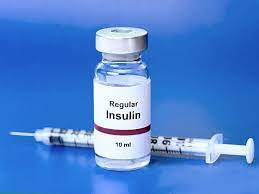 За допомогою методів генетичної інженерії сьогодні одержують інсулін. 
Інсулін – це гормон підшлункової залози, що регулює водний обмін і підтримує нормальний рівень цукру в крові. 
Зниження його синтезу призводить до цукрового діабету. 
Інсулін – це глобулярний білок, який містить 51 амінокислотний залишок, складається з двох поліпептидних ланцюгів, зв’язаних двома дисульфідними містками. Синтезується він з одноланцюгового попередника – проінсуліну. Для лікування найважчої форми діабету (інсулінозалежного діабету) використовують препарат інсулін.
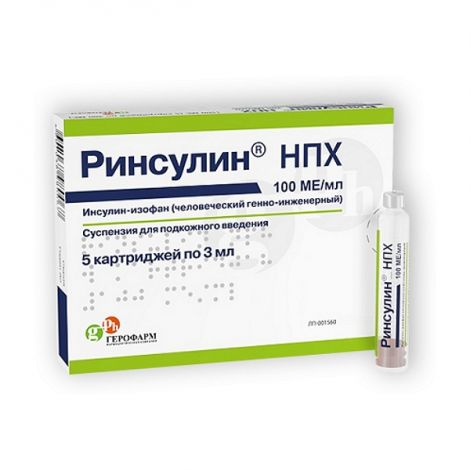 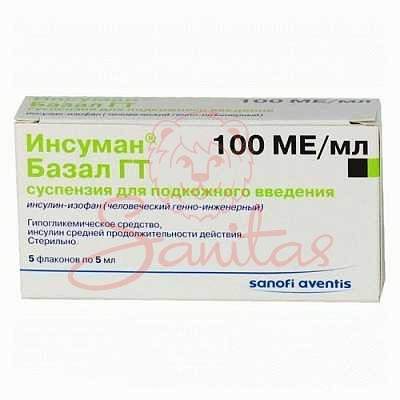 Дякую за увагу!